Tecwork Agency GmbH
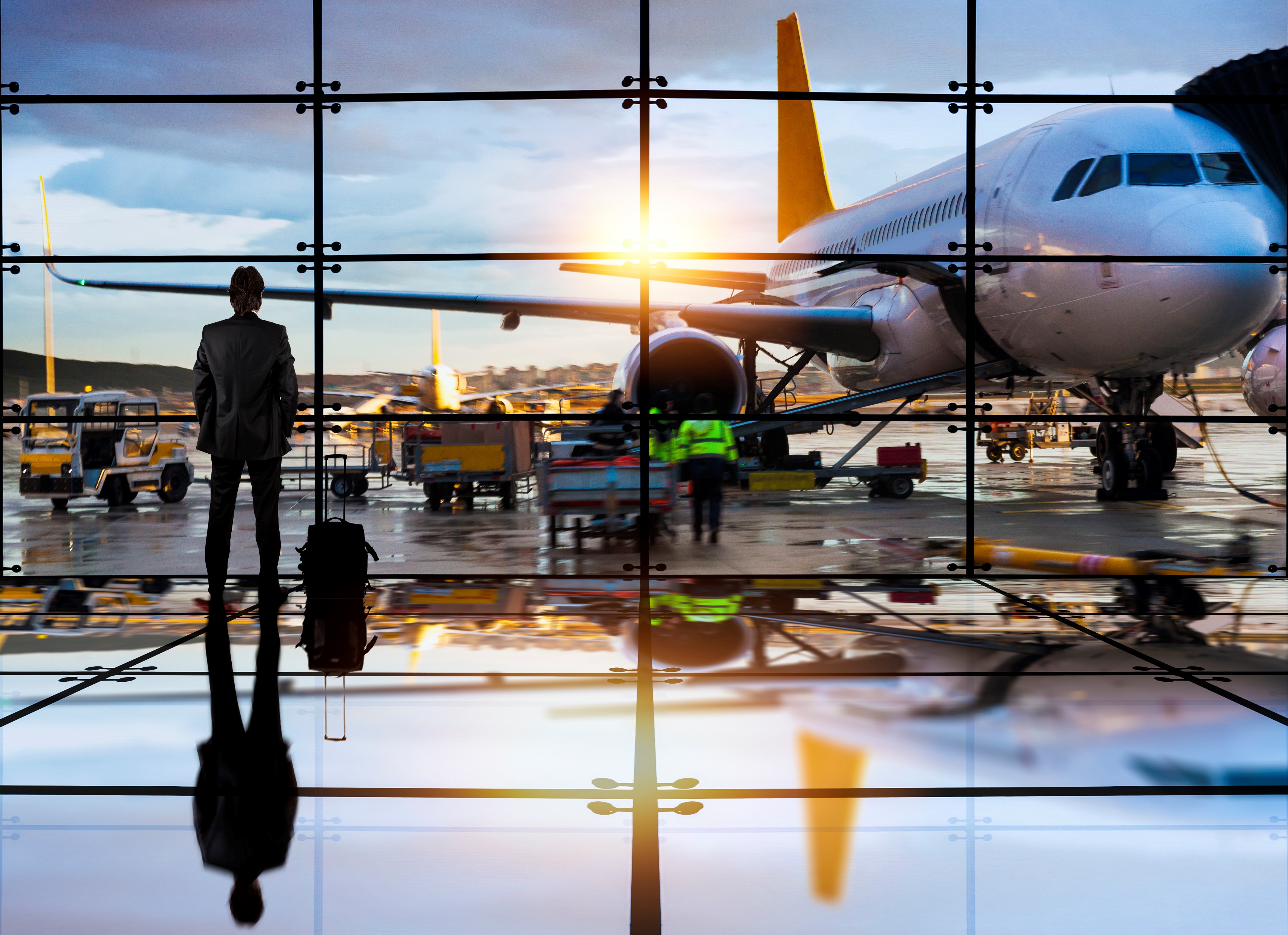 Fach-Hilfspersonal aus Osteuropa
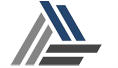 09.03.2023
1
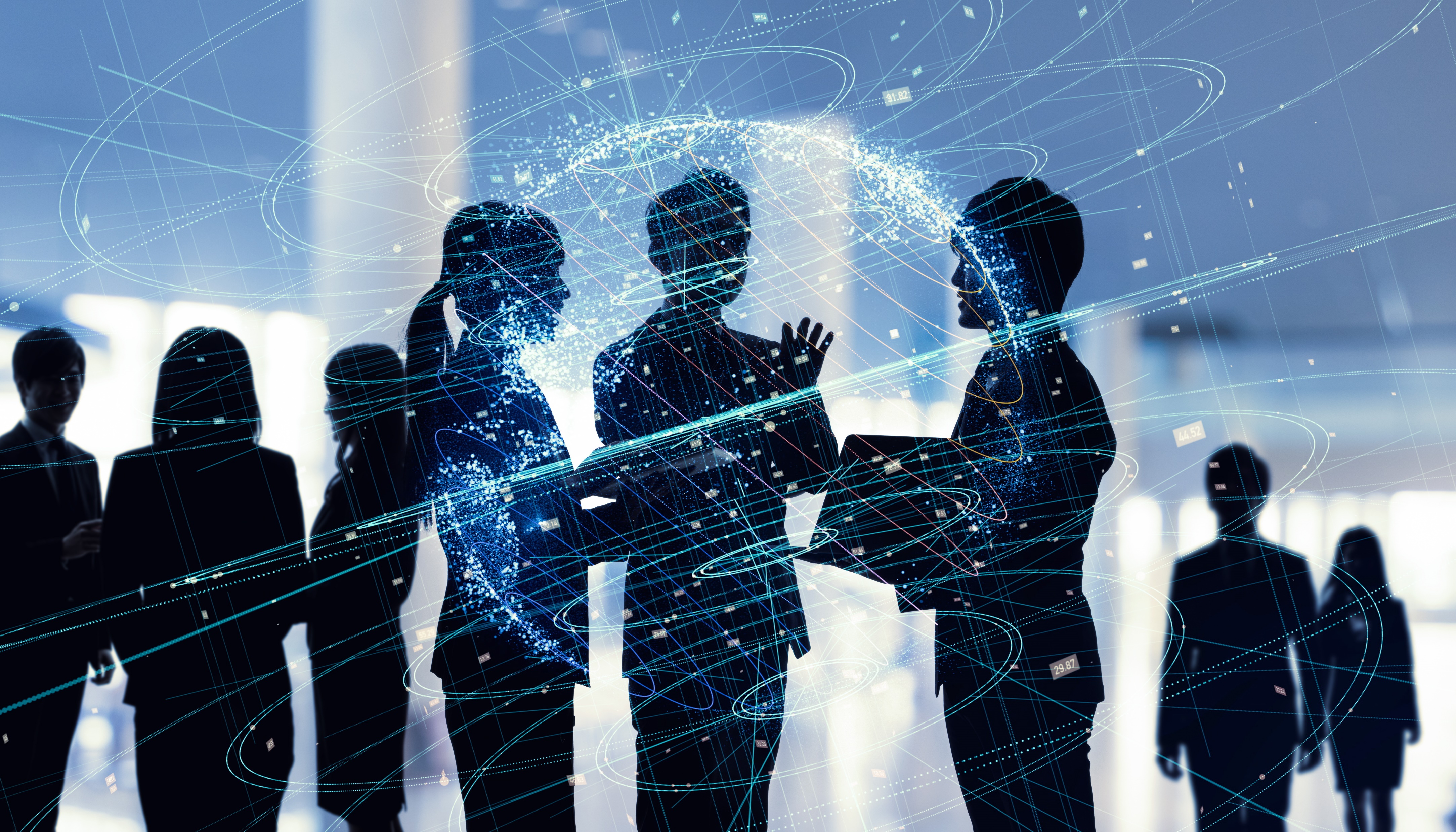 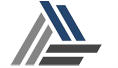 Wofür stehen wir:
Überlassung von Personal  - entsprechend Ihrem gewünschten Anforderungsprofil.
Sorgfältige Rekrutierung vor Ort im Arbeitgeberland.
zuverlässiges Personal hauptsächlich aus Lettland, Litauen sowie Estland.
Betreuung von laufenden Projekten
2
09.03.2023
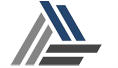 Wir stellen Ihnen zur Verfügung:
Produktionsmitarbeiter für:
Bodenverkehrspersonal für Flughäfen
Nahrungsmittelindustrie
Papier- und Pappe Verarbeitung
Hilfsarbeiter für Lager und Logistik
Reinigungskräfte
Ladehelfer
Metallindustrie
Elektroindustrie
Chemieindustrie
09.03.2023
3
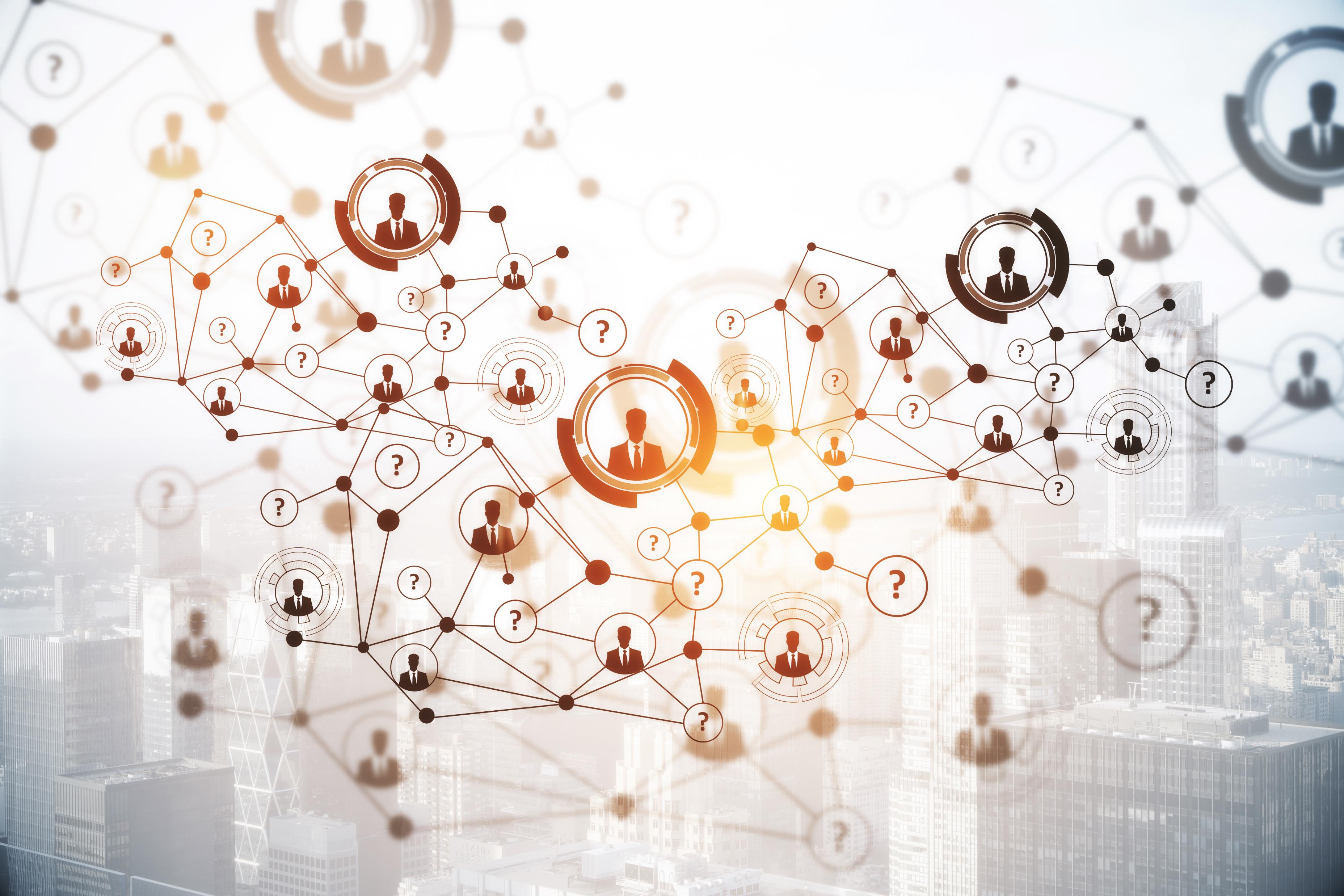 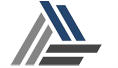 Rekrutierung:
Wir legen viel Wert auf die hohe Qualität des Recruitings.
Bezeichnend dafür ist, dass alle Mitarbeiter direkt vor Ort in den oben erwähnten Ländern durch persönliche Vorstellungsgespräche ausgewählt werden.
Es wird darauf geachtet, dass nur erfahrenes und genau auf das Anforderungsprofil passende Personal an unsere Kunden überlassen  wird. Dadurch können wir solche Qualitäten von Arbeitnehmern wie Leistungsfähigkeit und Potenzial im gegebenen Job gewährleisten und erleichtern damit die Arbeit unserer Auftraggeber bei der Suche nach passenden Kandidaten.
4
09.03.2023
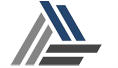 Arbeitnehmerüberlassungsgesetz:
Eine Arbeitnehmerüberlassung liegt vor, wenn ein Unternehmen (Verleiher) Arbeitnehmer gewerbsmäßig zur Arbeitsleistung einem anderen Betrieb (Entleiher) überlässt.
Der Verleiher schließt dann mit dem Entleiher einen Arbeitnehmerüberlassungsvertrag ab. Die Erlaubnis zur Arbeitnehmerüberlassung in Deutschland wird dem Entleiher zur Verfügung gestellt.
Auf der anderen Seite entsteht zwischen Verleiher und Arbeitnehmer ein Arbeitsvertrag. Die überlassenen Arbeitnehmer werden im Verleiherbetrieb angemeldet und sozialversichert. Dadurch werden alle anfallenden Steuer- und Sozialabgaben im Arbeitgeberland abgeführt.
09.03.2023
5
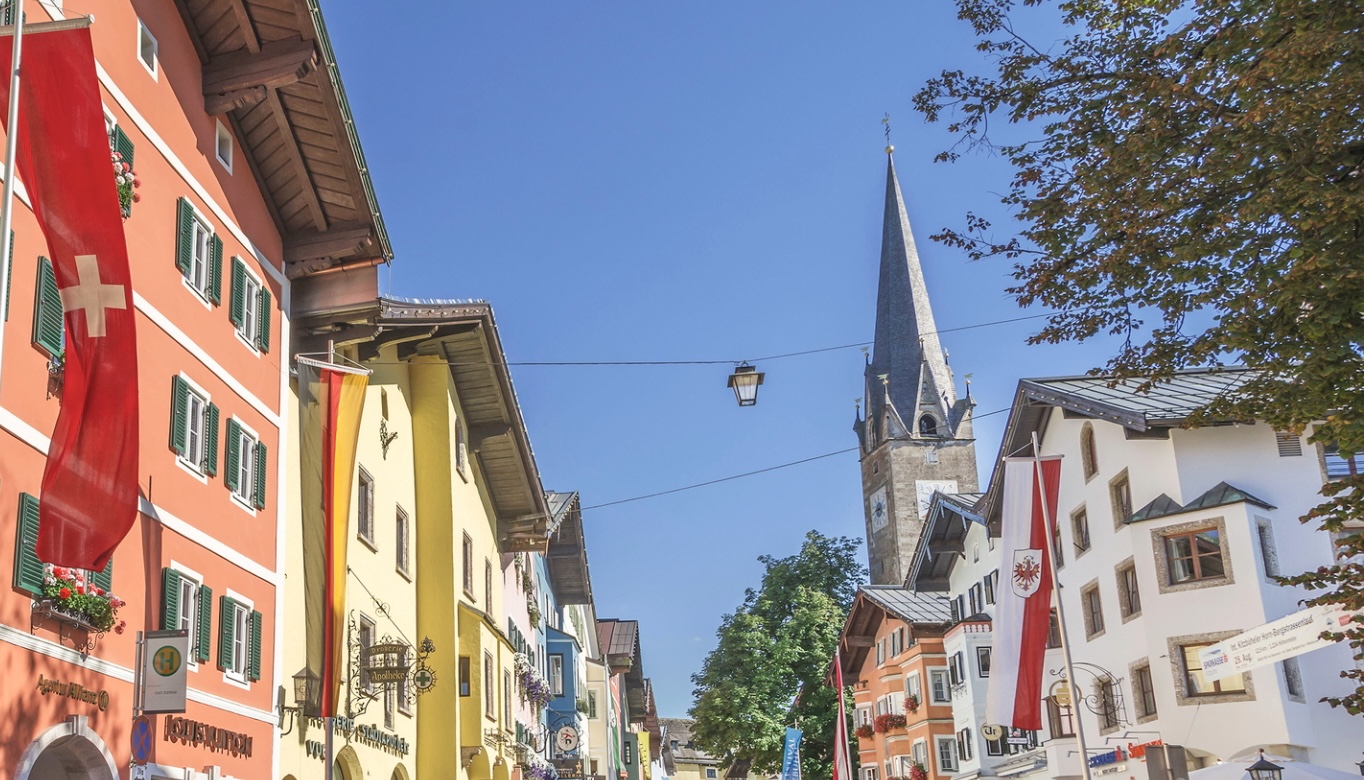 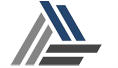 Tecwork Agency GmbHKontakt:Julia KozlovaWebergasse 16370 KitzbühelÖsterreichTel.: 0043(0)6604713255E-Mail: tecwork.agency@gmail.comWeb: www.tecwork-agency.euWeb: www.personal-osteuropa.net
09.03.2023
6